Le lapinl’accord des verbes
Aujourd’hui, tu __________ à maman : « est-ce que je pourrais avoir un lapin s’il te plaît ? ».
demandent
demandes
demande
BRAVO !
Aujourd’hui, tu demandes à maman : « est-ce que je pourrais avoir un lapin s’il te plaît ? ».
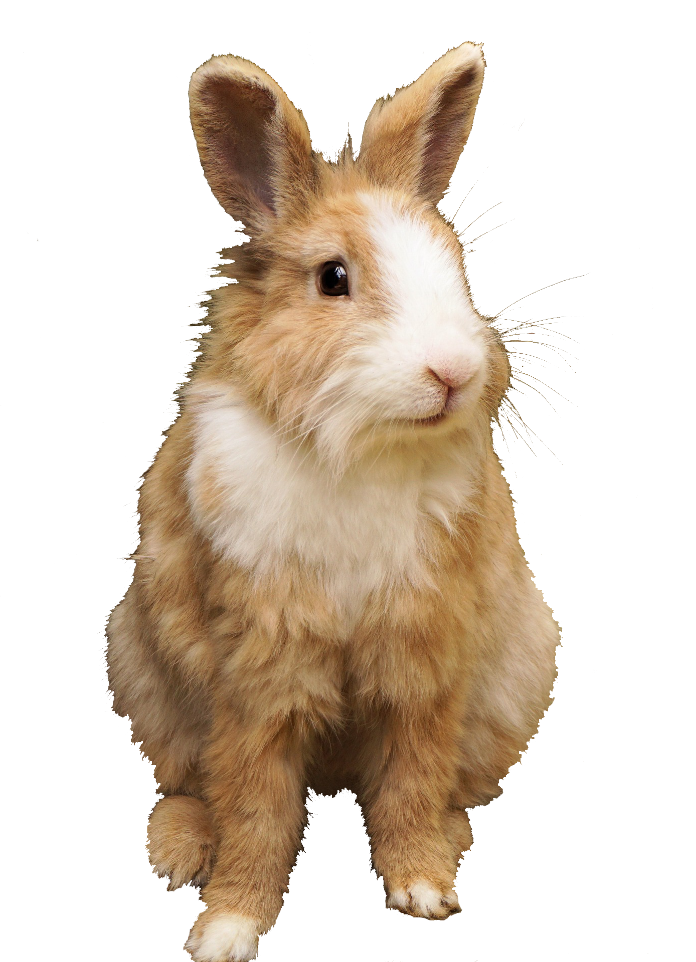 Maman ____ réfléchir.
vas
va
vat
BRAVO !
Maman va réfléchir.
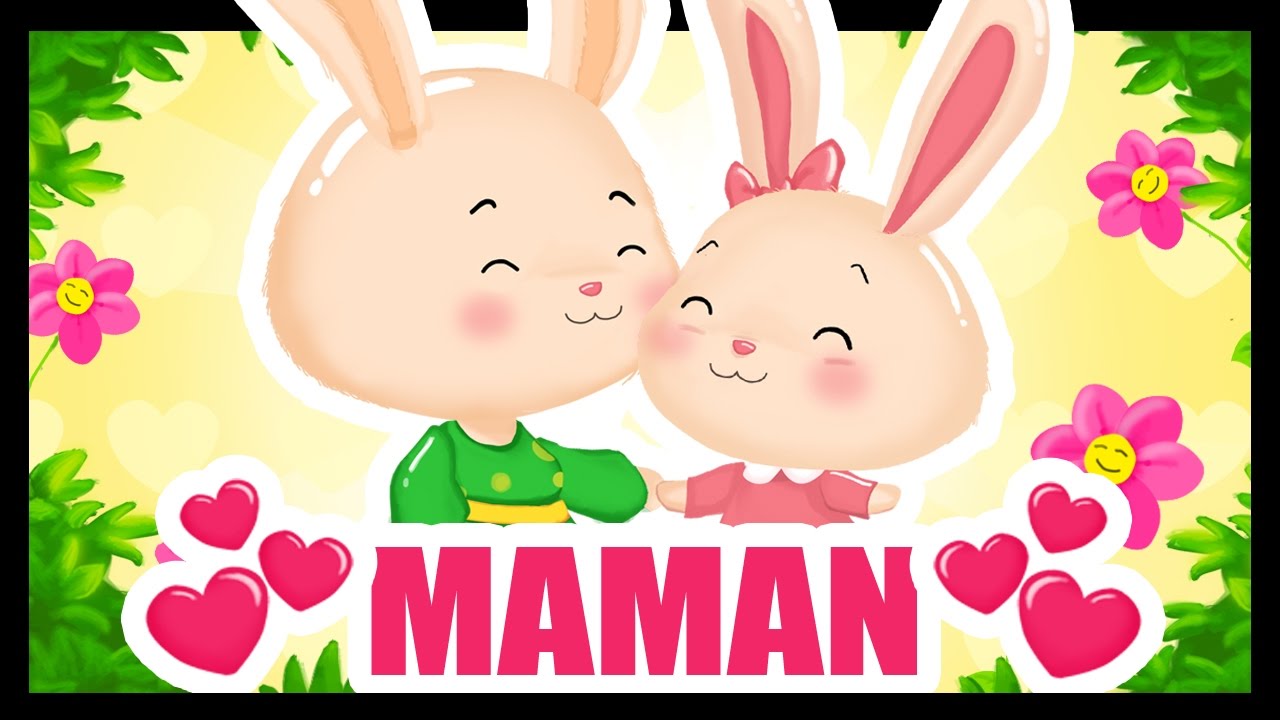 Le lendemain, elle _____ oui !
dit
dis
dît
BRAVO !
Le lendemain, elle dit oui !
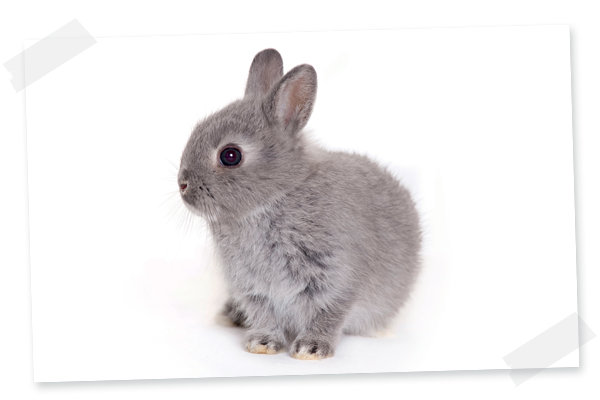 Elle m’___________ au magasin.
acompagne
accompagne
accompagnes
BRAVO !
Elle m’accompagne au magasin.
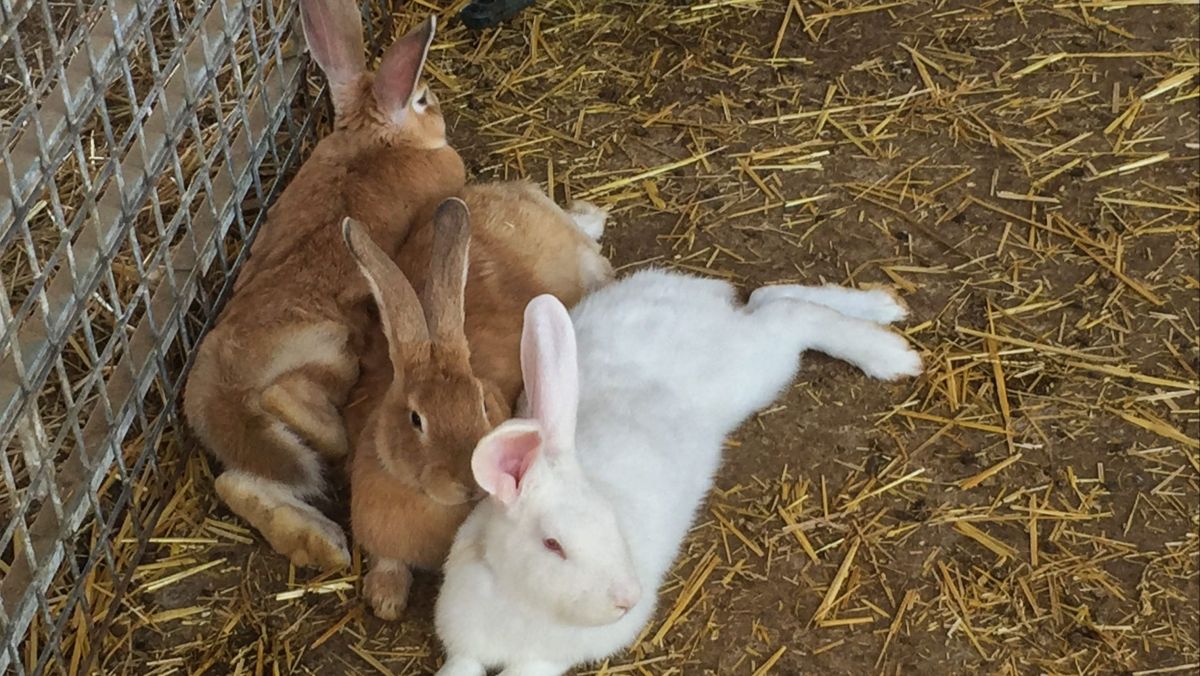 J’________ dans le magasin.
entres
entrent
entre
BRAVO !
J’entre dans le magasin.
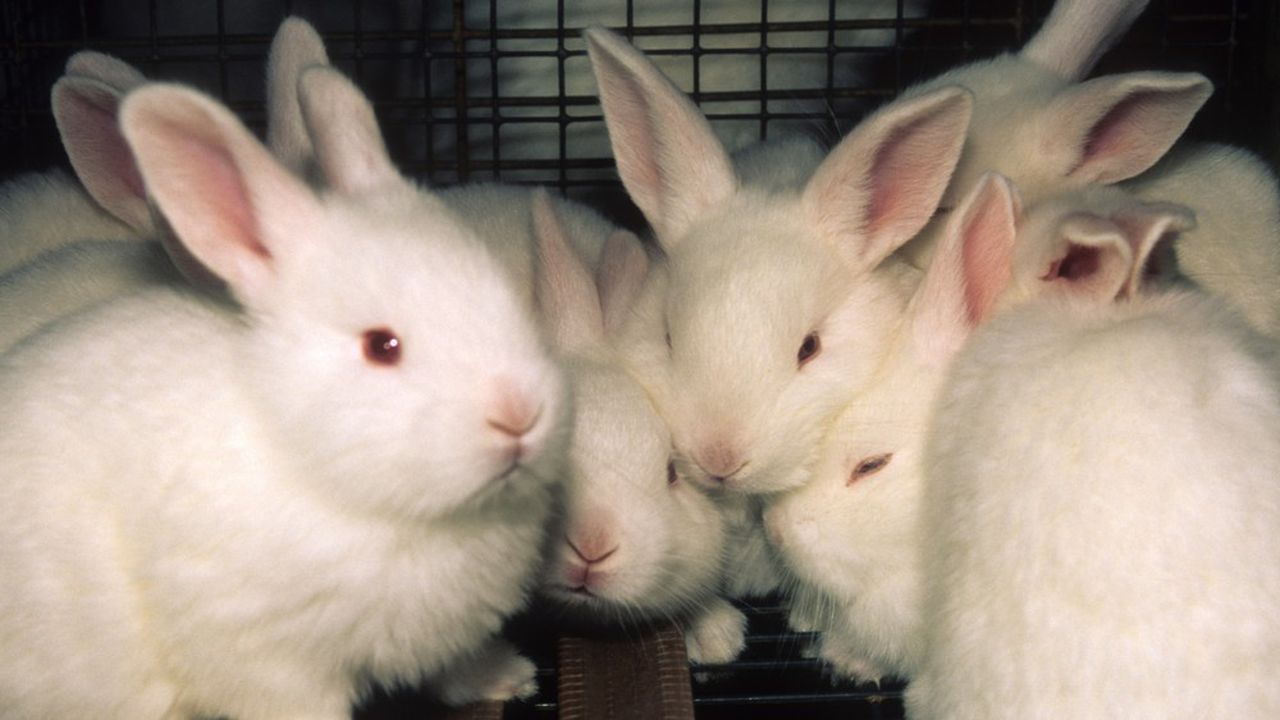 Je _______ beaucoup de lapins !
voit
vois
voient
BRAVO !
Je vois beaucoup de lapins.
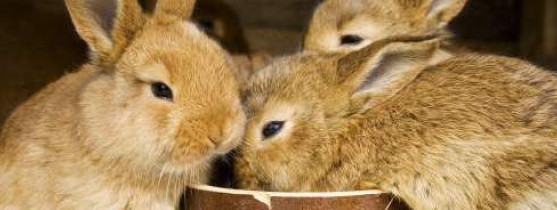 Il y en a deux qui ______ trop mignons. ♥
sons
son
sont
BRAVO !
Il y en a deux qui sont trop mignons. ♥
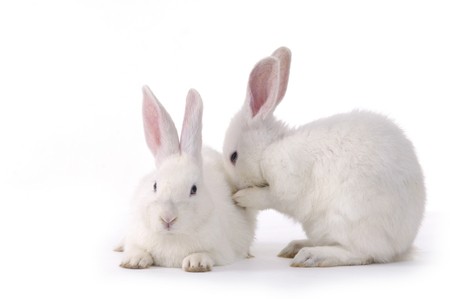 Maman me ______ de n’en prendre qu’un seul.
dit
dis
dix
BRAVO !
Maman me dit de n’en prendre qu’un seul.
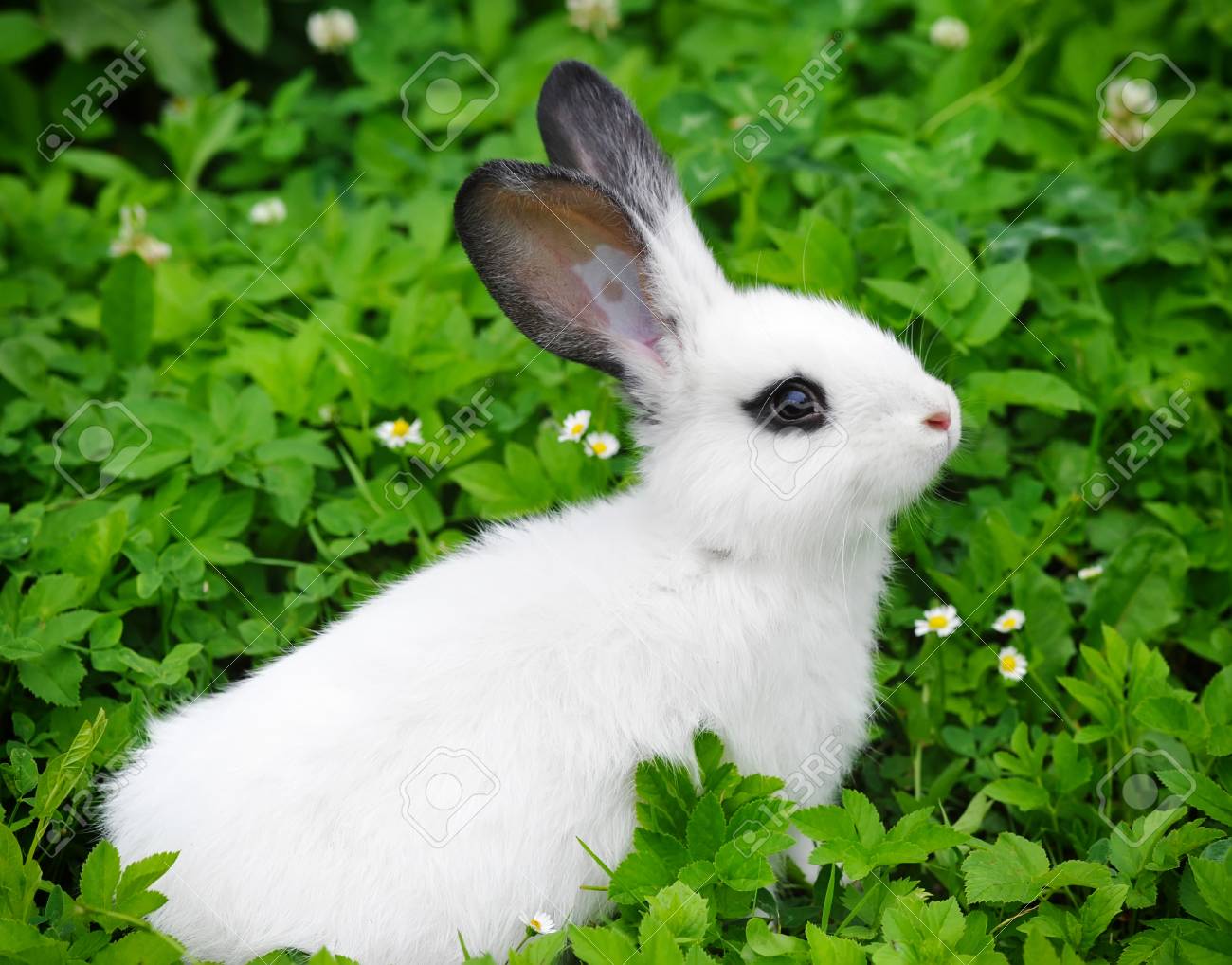 Je le ________ chez moi.
ramènes
ramène
ramènent
BRAVO !
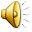 Je le ramène chez moi.
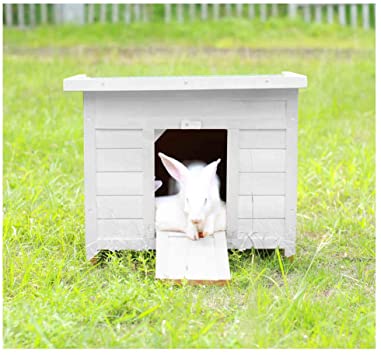 Il _______ sa nouvelle cage.
adore
adorent
adores
BRAVO !
Il adore sa nouvelle cage.
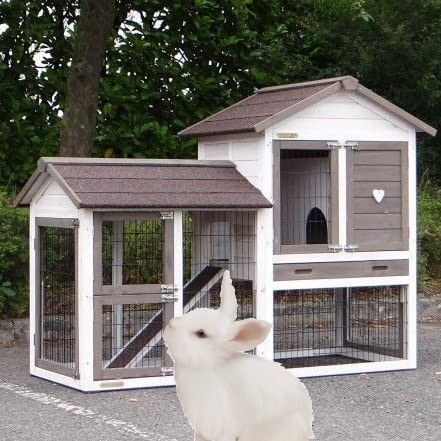 fin